Qualificações de operação de empilhadeiras
Centro de carga e comprimento do garfo
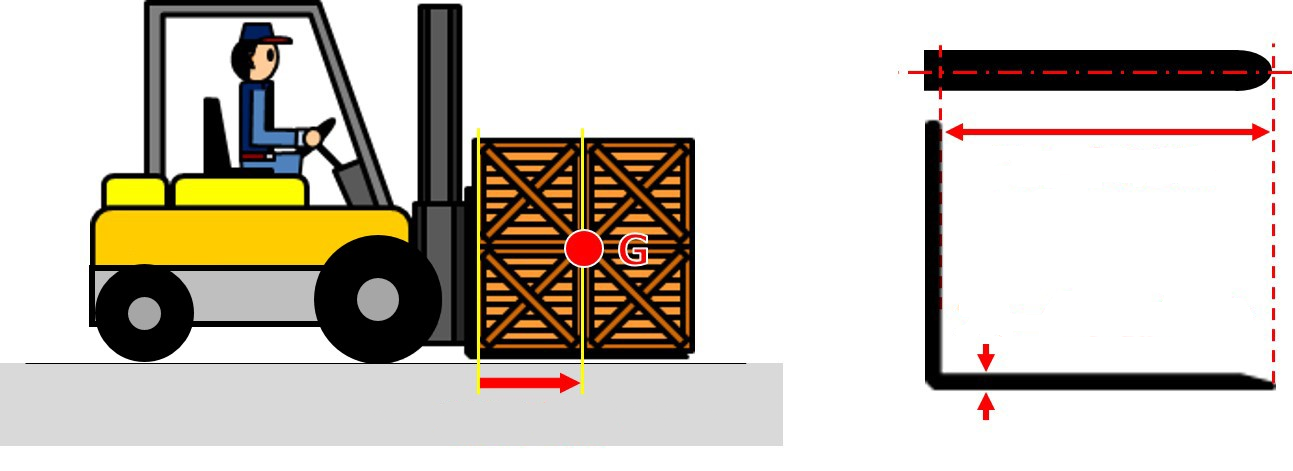 Comprimento do garfo
Espessura máxima do garfo
Centro de carga
Centro de carga padrão
Centro de carga padrão D
Carga nominal Q
a): Inclui a distância de 1.220 e 1.250.
Ângulo de inclinação do mastro e altura máxima de elevação
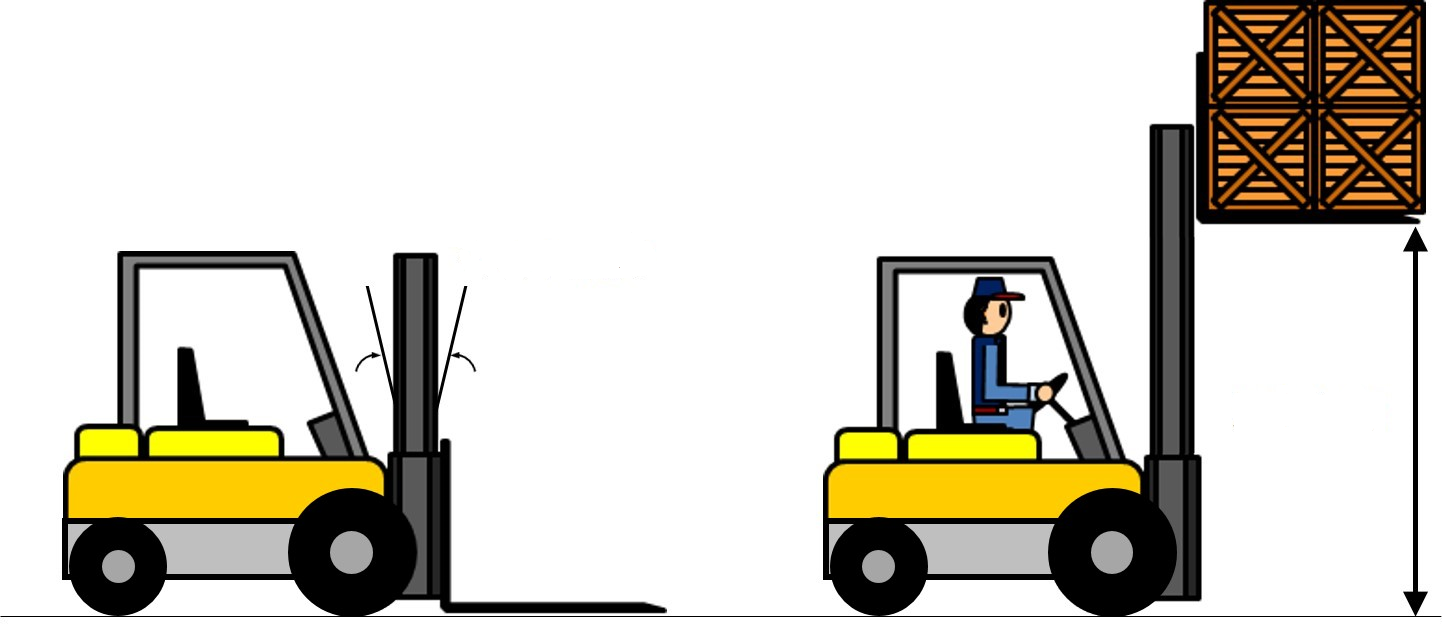 Ângulo de inclinação do mastro
Altura máxima de elevação
Carga máxima e carga permitida
A carga permitida que pode ser carregada no centro de carga padrão é chamada de “carga máxima”.
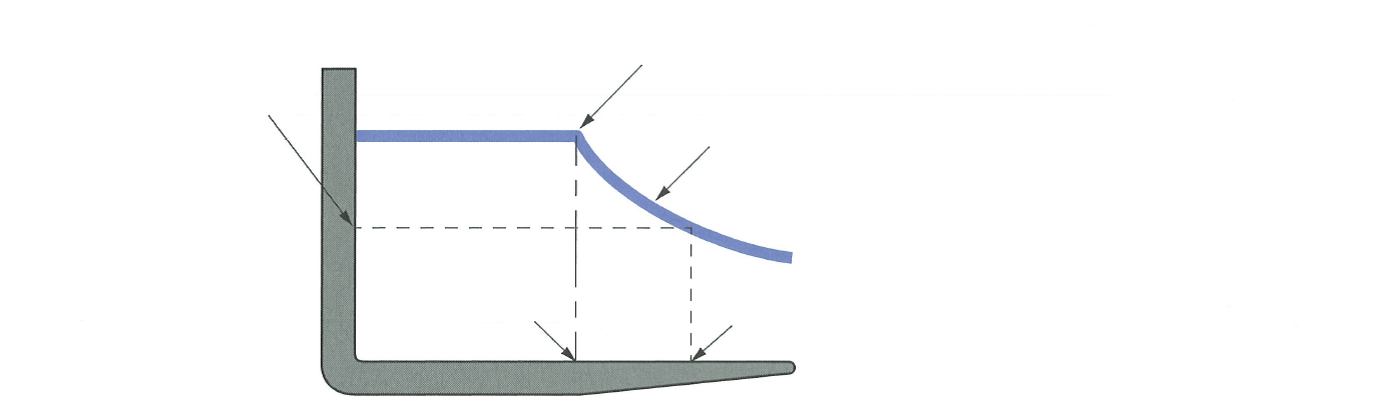 (carga especificada)
A carga na curva de carga é chamada de “carga permitida”.
Carga
Centro de carga padrão
(um centro de carga)
Termos relacionados a carga, desempenho e status
Altura máxima de elevação para mastro de 3.000 e 4.000 mm
Altura máxima de elevação para mastro de 4.500 mm
Altura máxima de elevação para mastro de 5.000 mm
Carga permitida (kg)
Centro de carga (mm)
Uma comparação dos motores a diesel e a gasolina
Componentes de uma empilhadeira de contrapeso alimentada por bateria
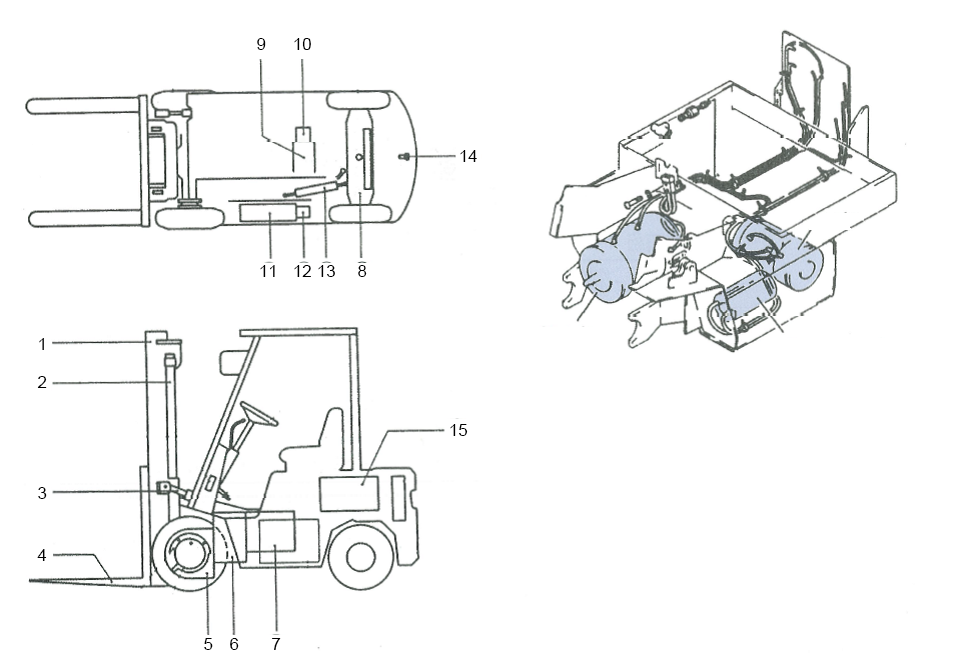 Motor da bomba
Motor de acionamento
Motor de direção hidráulica
Carregamento com um carregador de bateria integrado
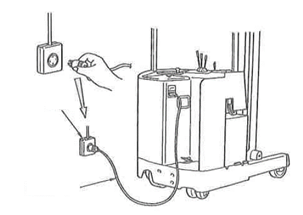 Energia
Cabo de carregamento
Carregamento com um carregador de bateria estacionário
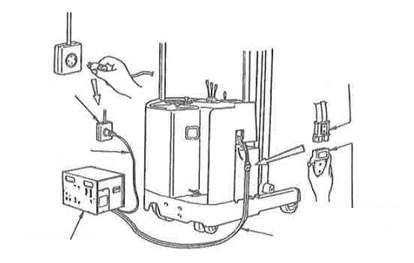 Plugue da bateria
Energia
Cabo de carregamento
Plugue do cabo de saída
Cabo de saída
Carregador de bateria estacionário
Veículo de embreagem
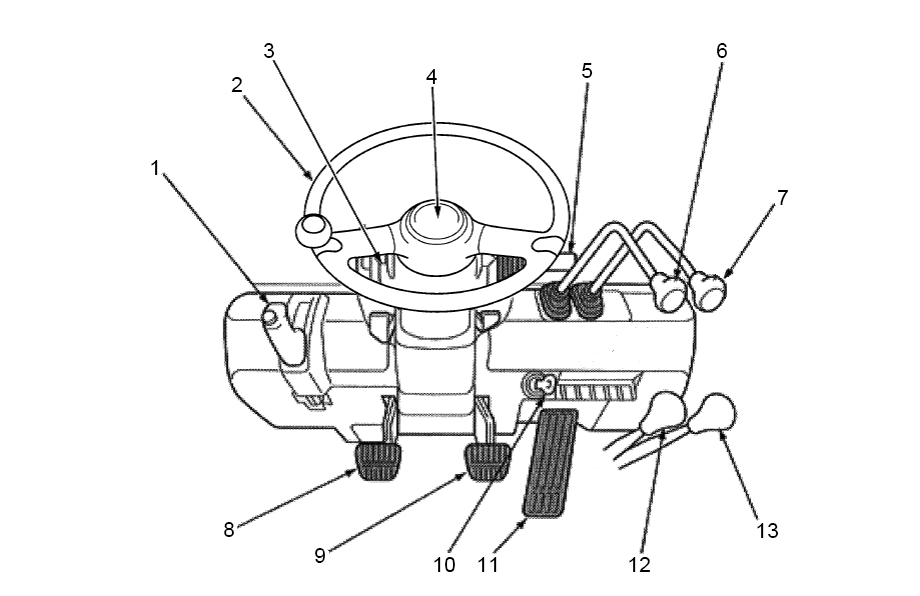 Veículo com conversor de torque
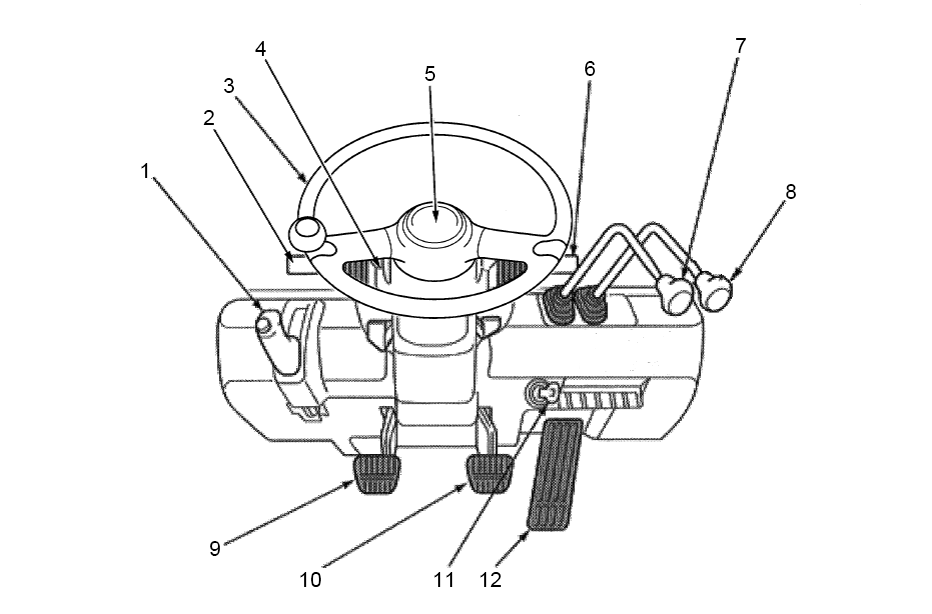 Operações de aceleração/desaceleração do veículo com conversor de torque
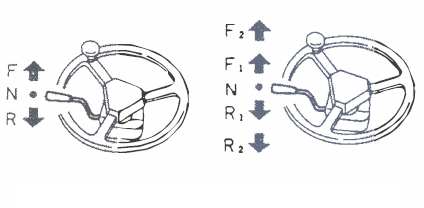 [veículo com conversor de torque de 1 velocidade]
[veículo com conversor de torque de 2 velocidades]
Diferenças em curvas
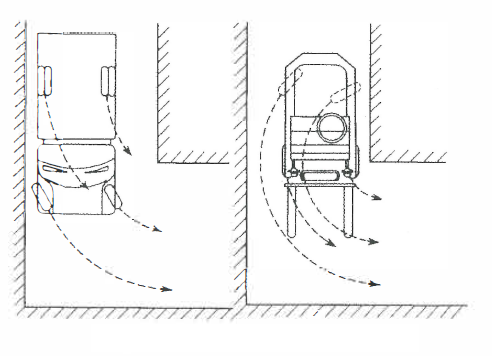 Automóvel comum
Empilhadeira
Inclinação do mastro para frente
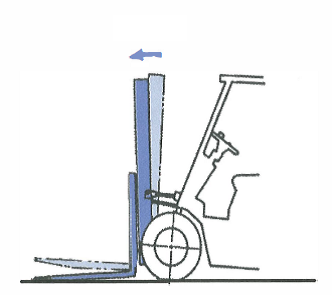 Inclinação para frente
Assento do operador da empilhadeira de contrapeso alimentada por bateria
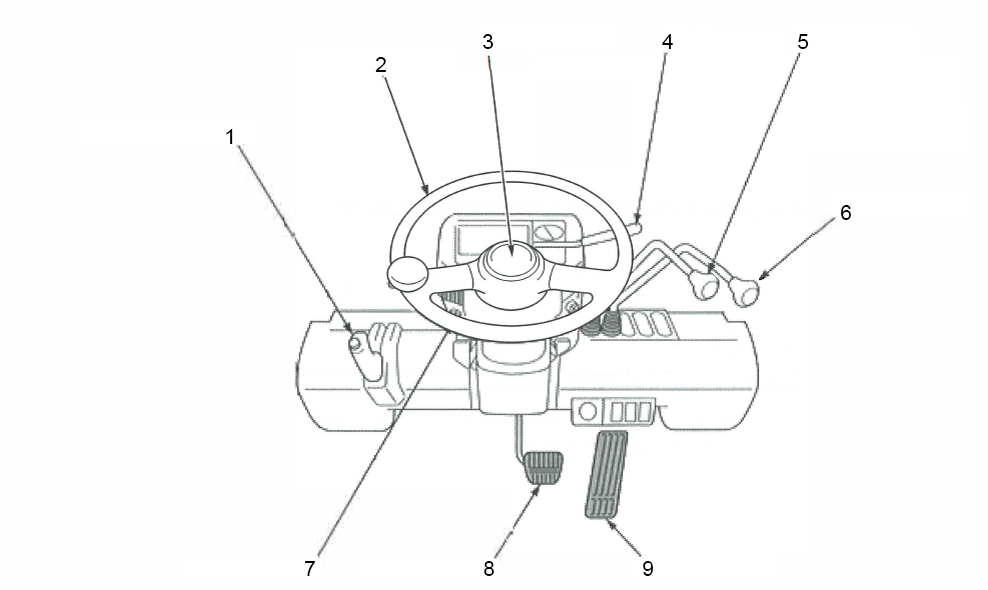 Assento do operador da empilhadeira retrátil de condução em pé
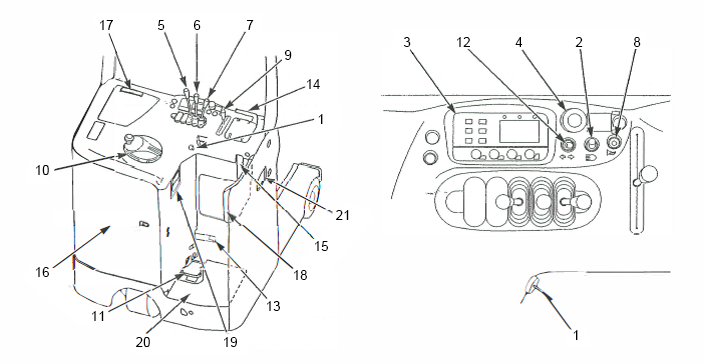 Nomes das peças do dispositivo de carga/descarga
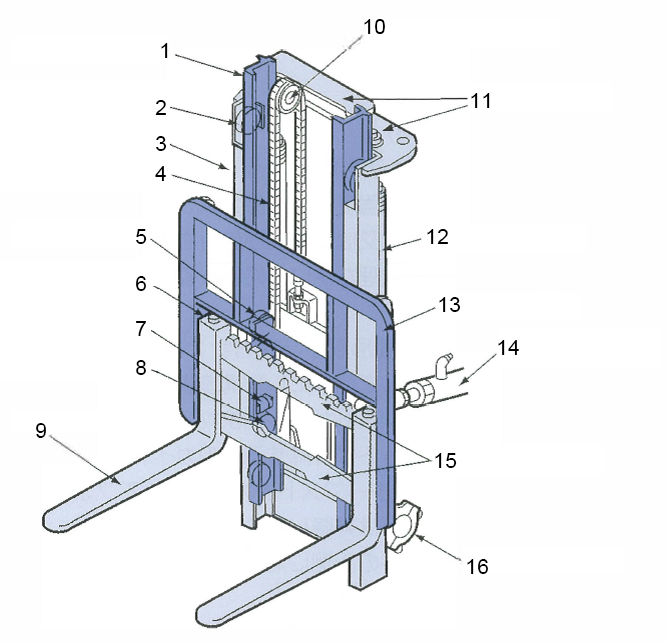 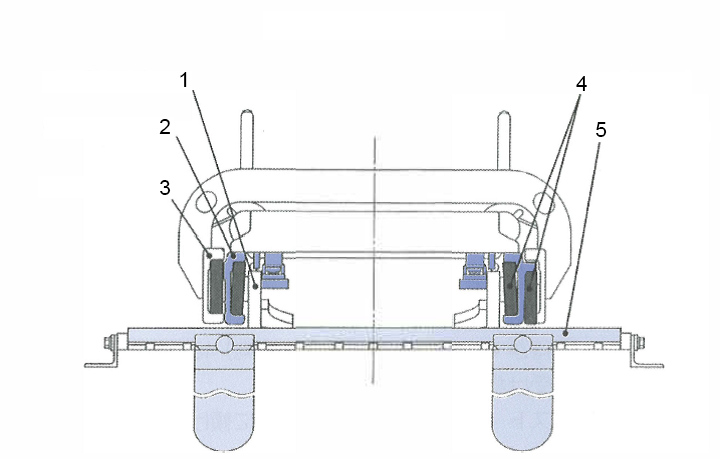 A partir de cima do garfo
Nomes das peças do palete plano
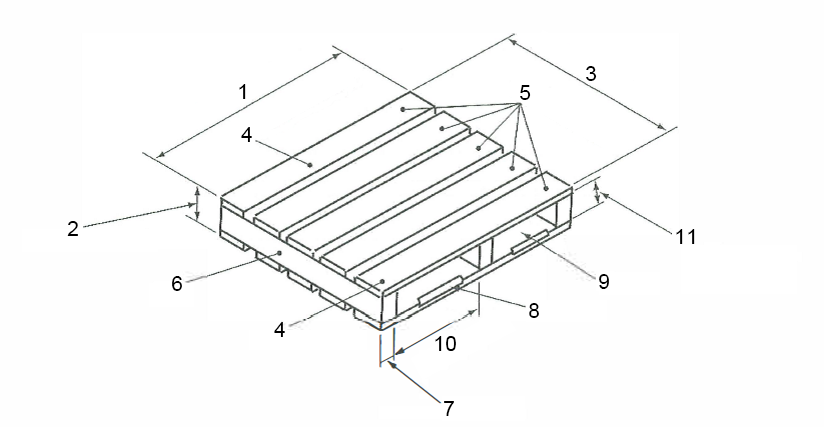 Operação da alavanca (ex.)
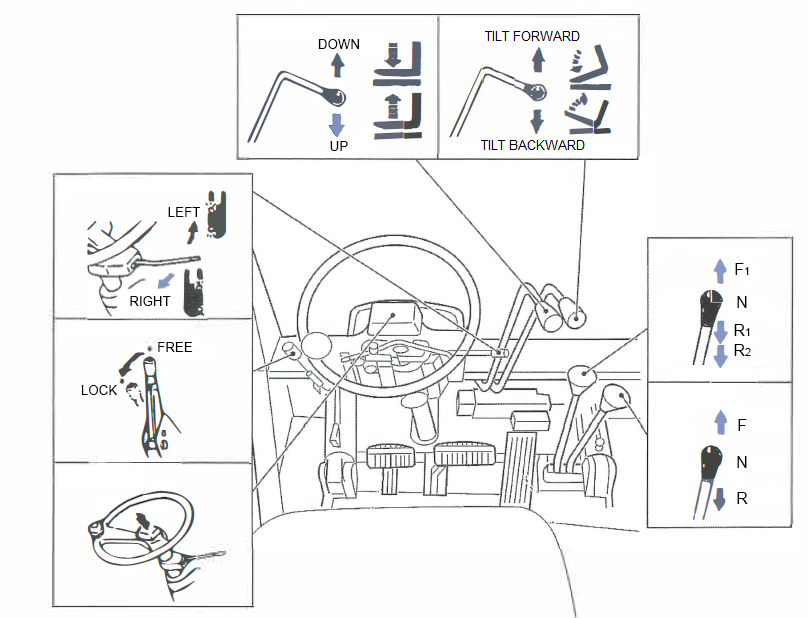 Alavanca de elevação
Alavanca de inclinação
Interruptor das luzes de seta
Alavanca de câmbio
Alavanca do freio de estacionamento
Alavanca de avanço/marcha à ré
Botão da buzina
Não andar em cima da máquina
Não dirigir com uma carga elevada
Autoinspeção periódica
Operação após excesso de trabalho ou consumo de bebida alcoólica
Trabalhar com equipamento de segurança apropriado
Capacete
Cinta jugular
Calçado de proteção
Inspeção inicial
Aguardar até a inspeção inicial estar concluída!
Embarcar/desembarcar do veículo
Abaixar o garfo ao dirigir
Dirigir para frente em subidas e em marcha à ré em descidas
Reparar os problemas imediatamente
Não carregar cargas com tamanho excessivo
Nunca ficar embaixo de um garfo
Nunca levantar uma pessoa com o garfo
Nunca suspender itens com um garfo
Carregar em um local bem ventilado
Abrir a tampa da bateria durante o carregamento
Três elementos da força
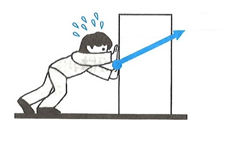 Magnitude
Direção
Ponto de ação
Vetores
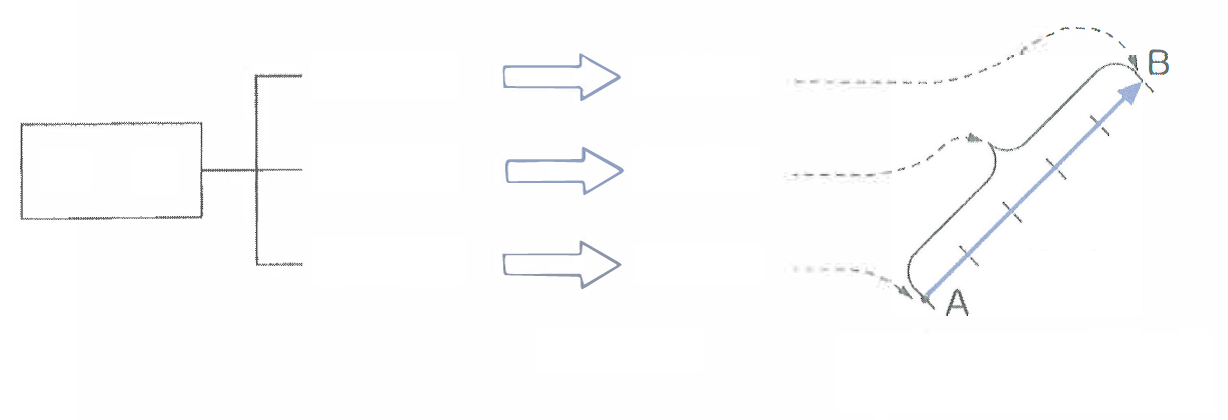 Direção da seta
Direção
Comprimento da seta
Magnitude
Força
Linha de força da ação
Base da seta
Ponto de ação
Três elementos da força
Vetores
(Ex. 1 N = 1 cm)
Composição de duas forças
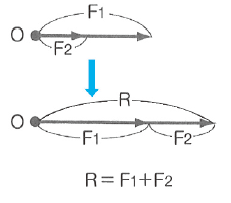 Regra do paralelogramo de forças
Decomposição de forças (1)
Força componente Fa
Força resultante (R)
(Força de reação de F)
Força componente Fb
Decomposição de forças (2)
Força e momento de aperto
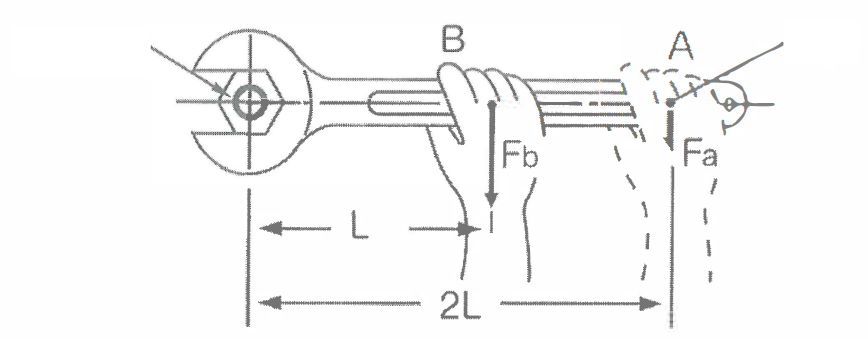 Ponto da força
Eixo de rotação O
Equilíbrio de forças em um único ponto
Massa
Ponto de ação
Equilíbrio de forças em um único ponto
Massa
Equilíbrio de forças paralelas
Movimento do centro de gravidade global
Os perigos de tombamento em superfícies irregulares
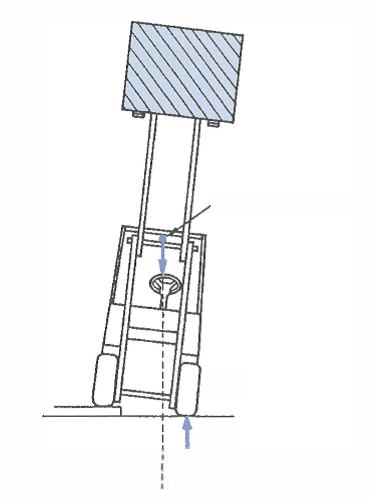 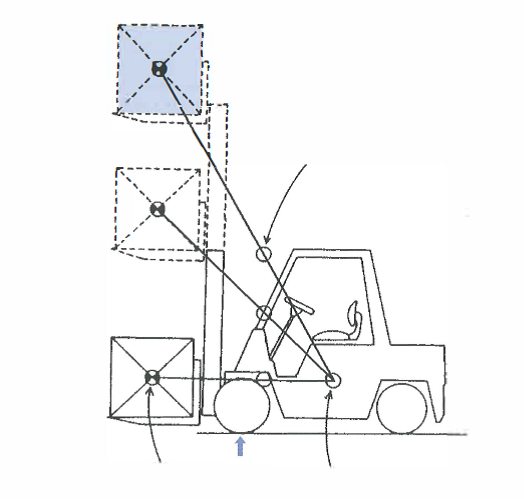 Centro de gravidade global (G)
Centro de gravidade global (G)
Roda dianteira
Ponto de apoio
Centro de gravidade do corpo (G2)
Centro de gravidade da carga (G1)
Ponto de apoio
Posição do centro de gravidade da empilhadeira
Quando o centro de gravidade não está equilibrado
Aceleração
Curva acentuada
Roda dianteira
Estrutura
Roda traseira
Eixo traseiro
Pino central
O veículo está estável quando o centro de gravidade está em G2. Contudo, ele pode tombar quando o centro de gravidade está em G1 ou G3.
Força de inércia da empilhadeira
Tombamento devido à força centrífuga
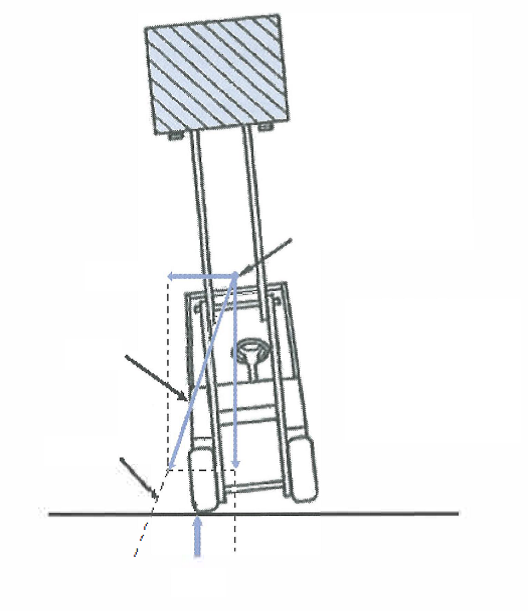 Centro de gravidade global
Força centrífuga
Força resultante
O veículo tomba se a linha de ação da força resultante da massa global e da força centrífuga estiver para além do pneu (ponto de apoio).
Linha de ação
Ponto de apoio